RAZREDNA URA
Pozdravljeni!
V šoli na daljavo se marsikaj zanimivega dogaja. Vse te dogodke, voščila in izdelke vam predstavljam v današnji razredni uri.
Uživajte v predstavitvi.
Vesele velikonočne praznike.
Takole med prostim časom pomagam v vrtnariji.
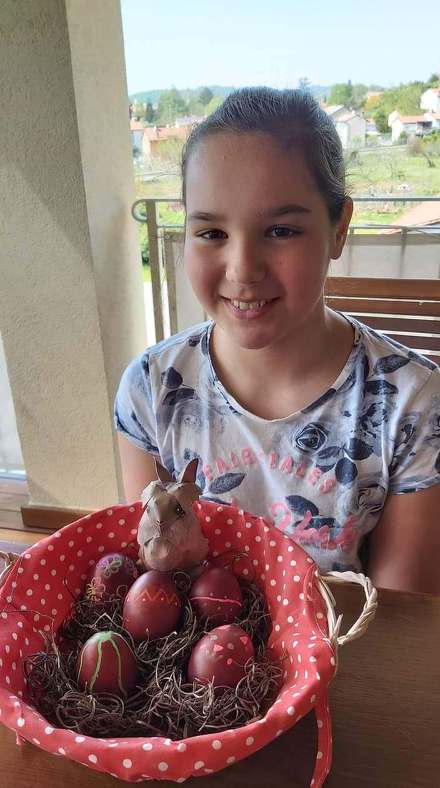 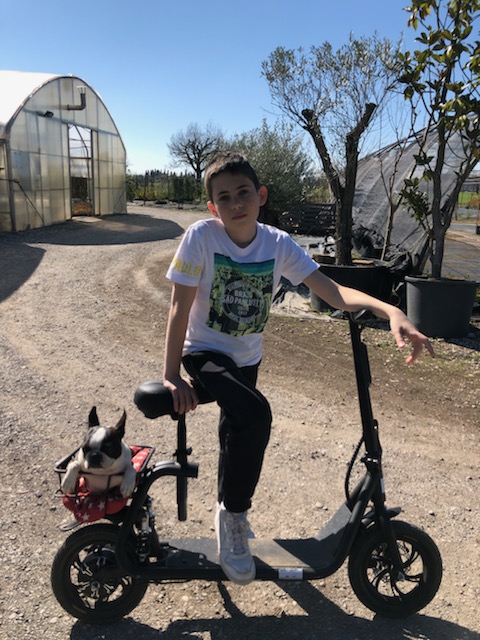 Odlično rafaelo pecivo!
Poskusi pripraviti tudi to.
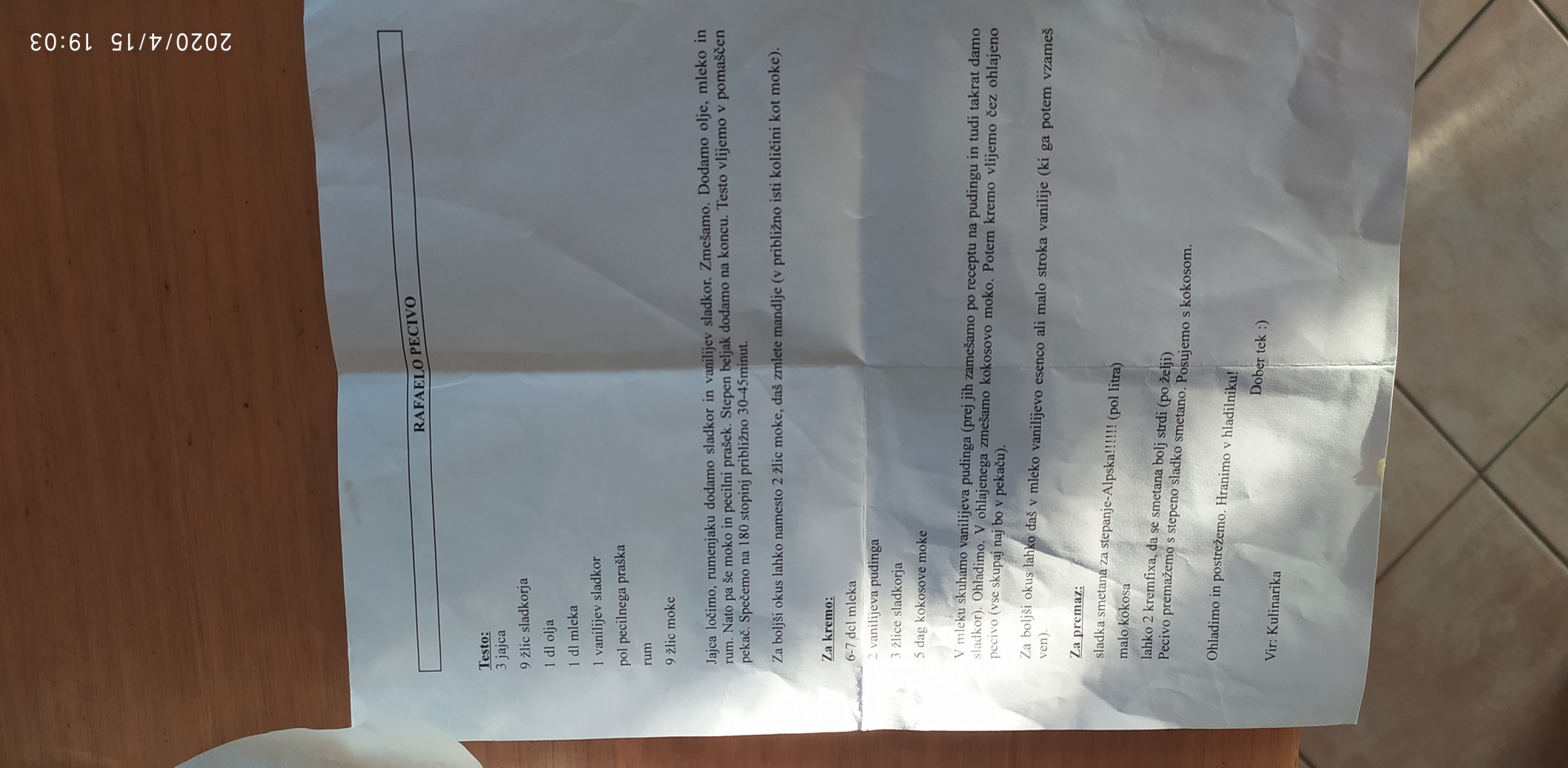 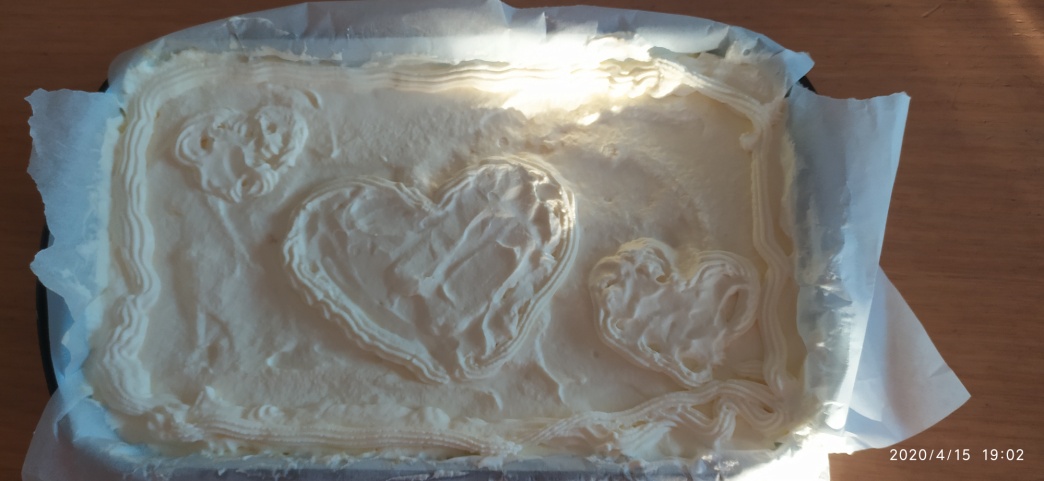 IZDELKI IZ NARAVNIH MATERIALOV:
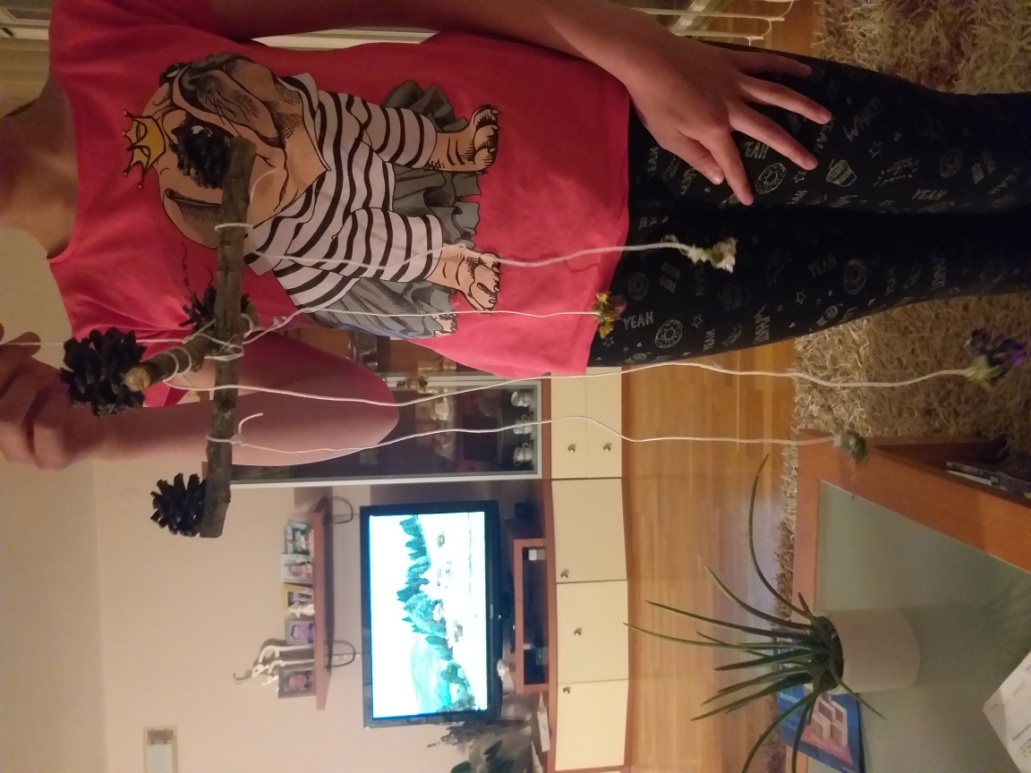 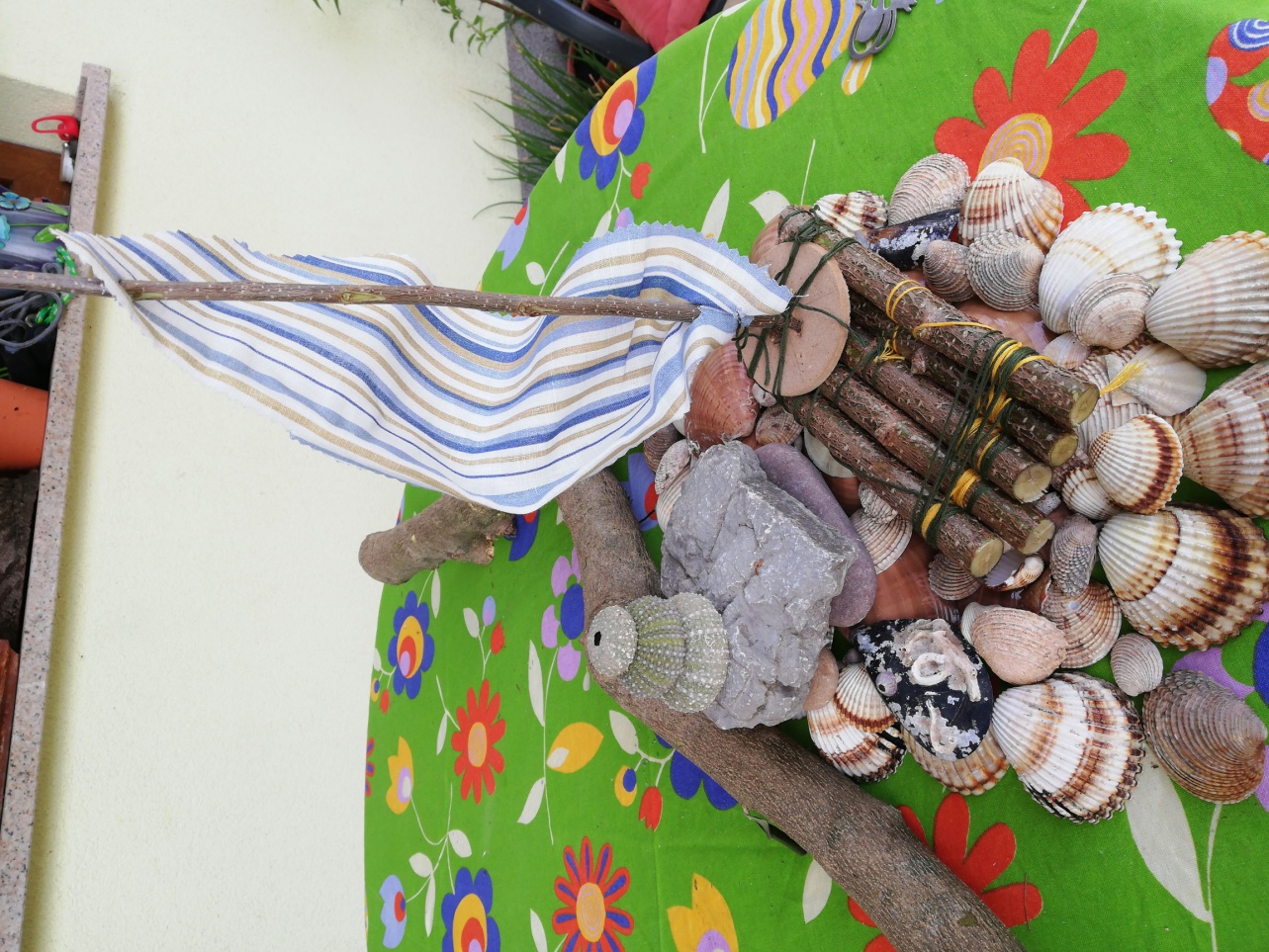 MAŠA G.
ANŽE
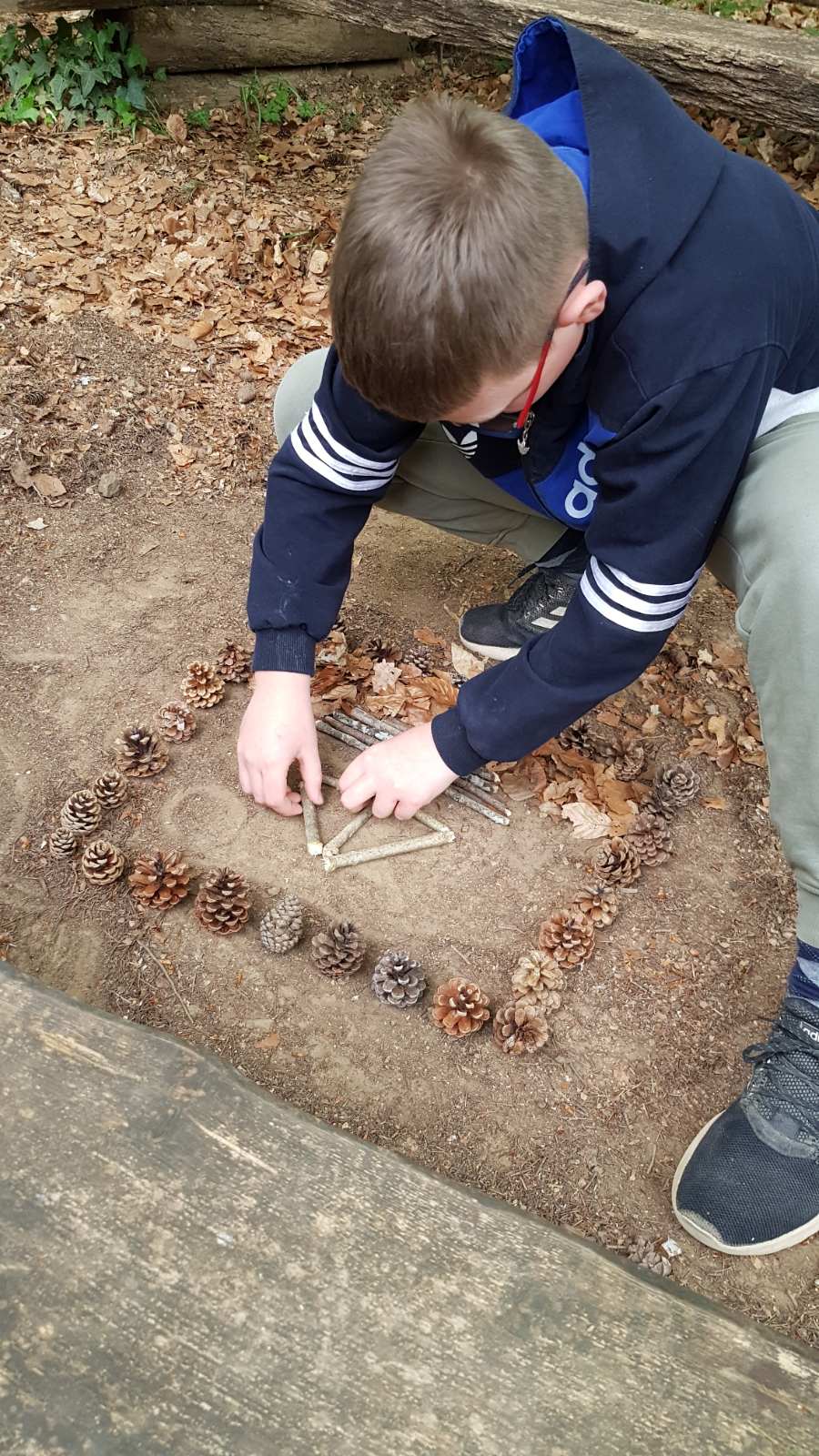 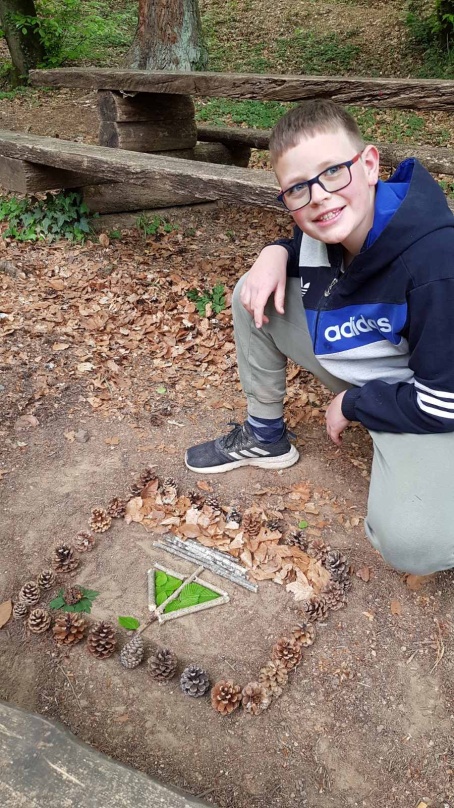 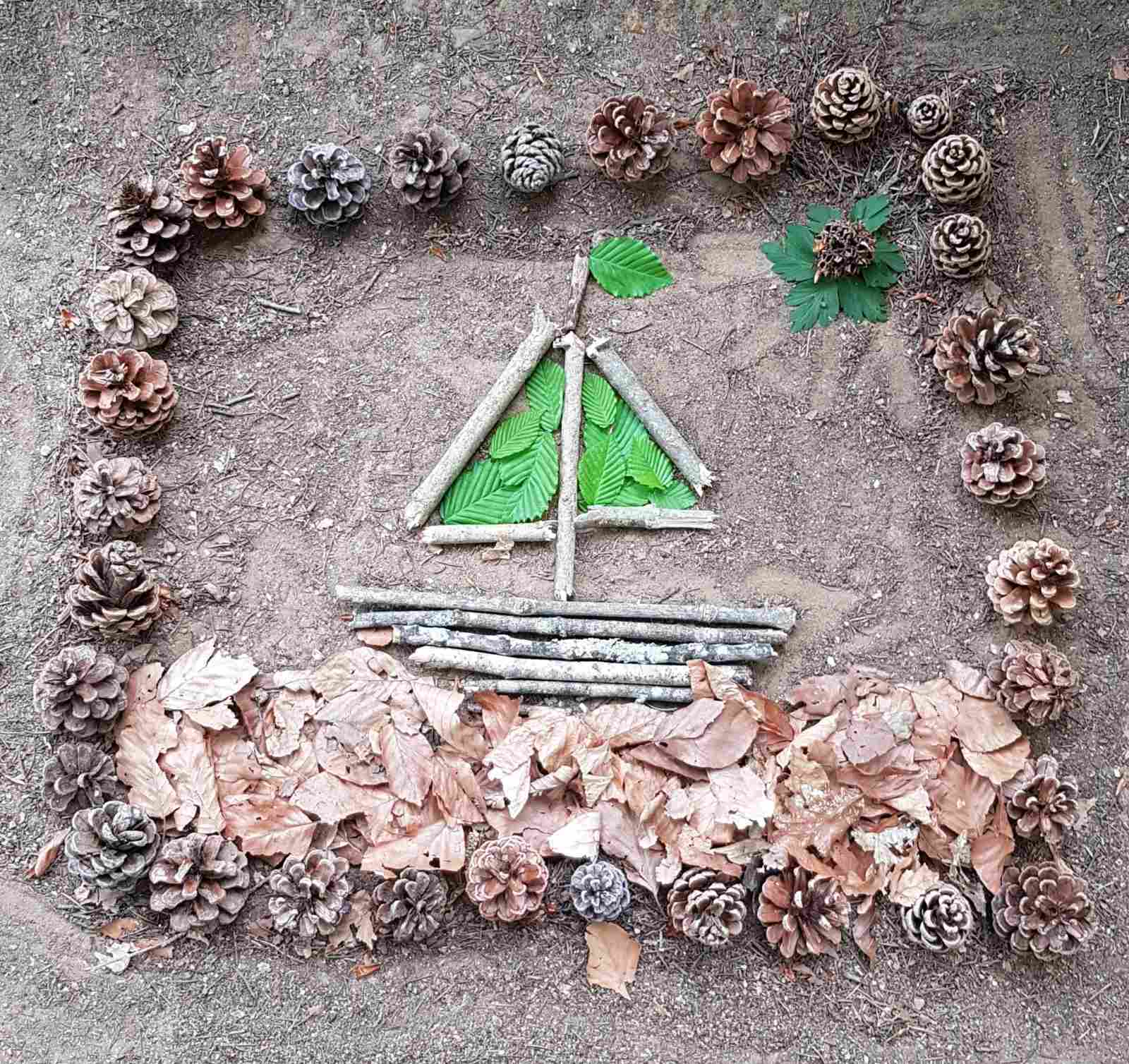 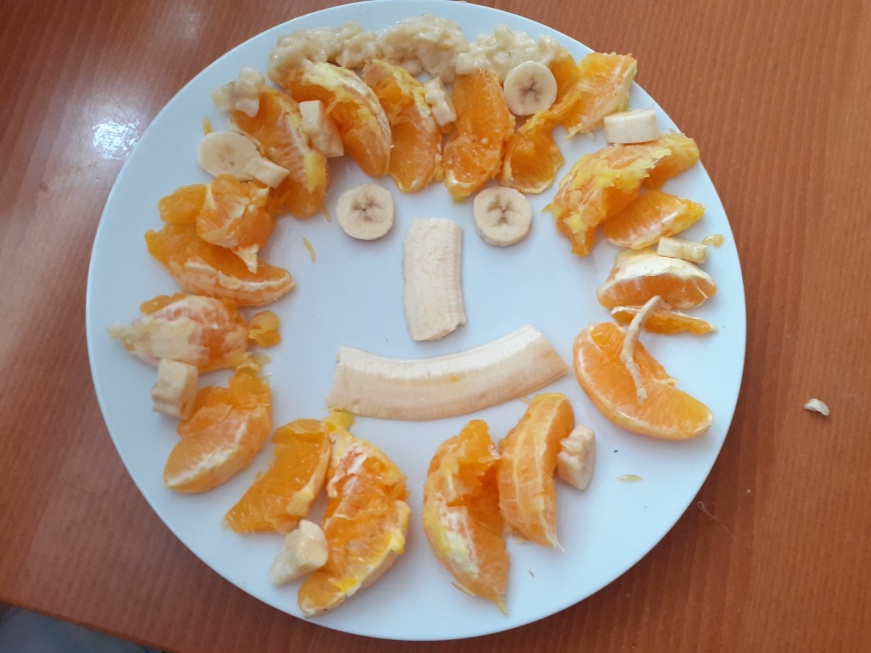 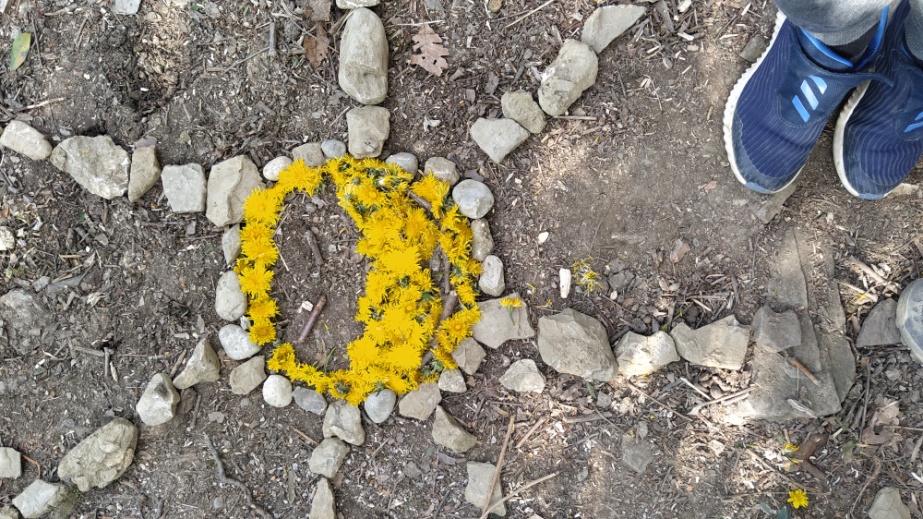 ENEJ
POLONA
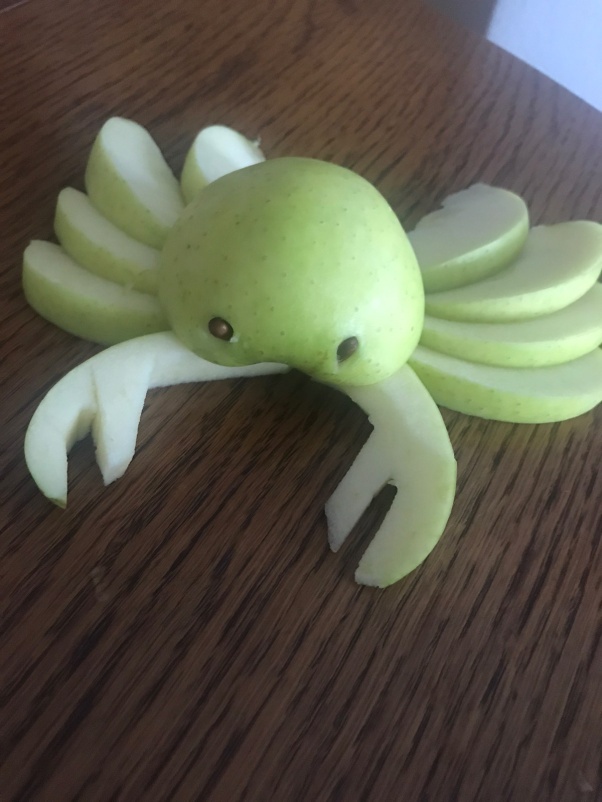 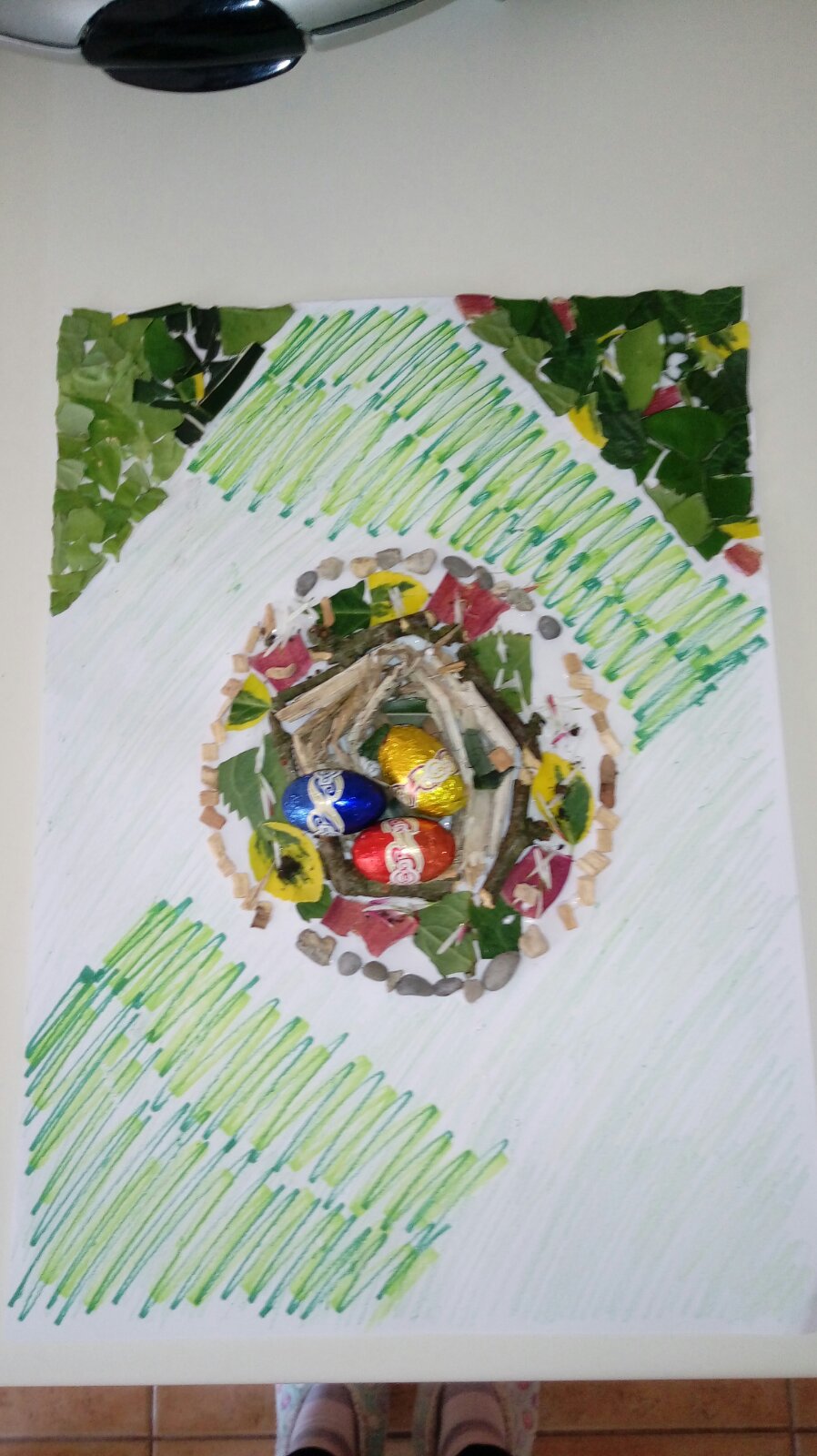 TITA
EDMOND
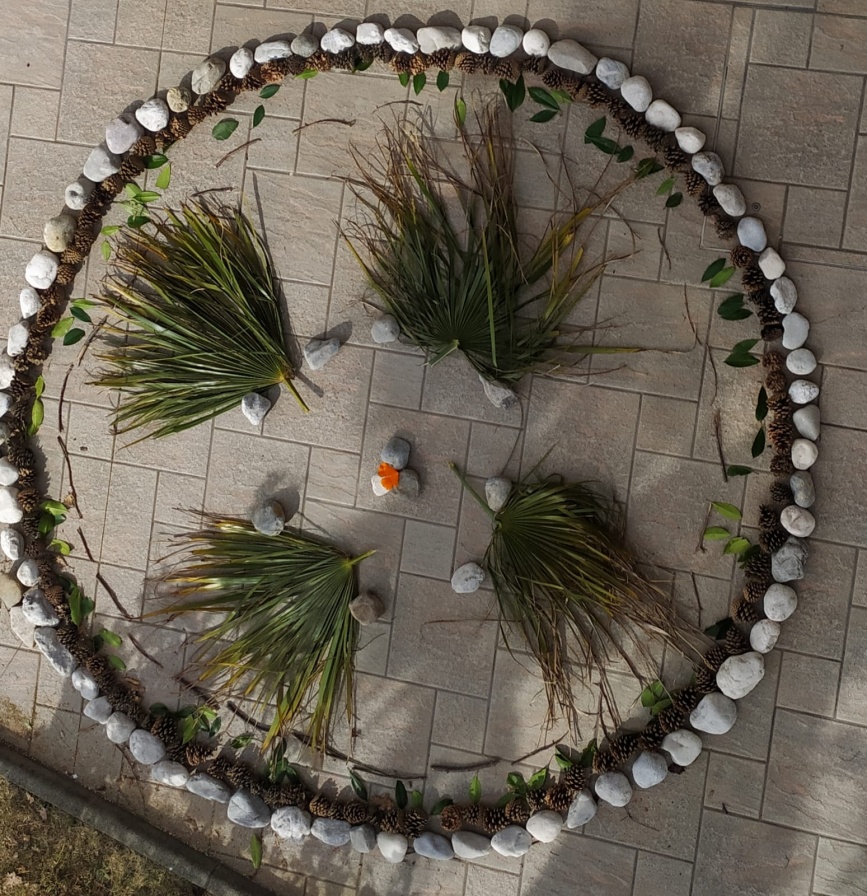 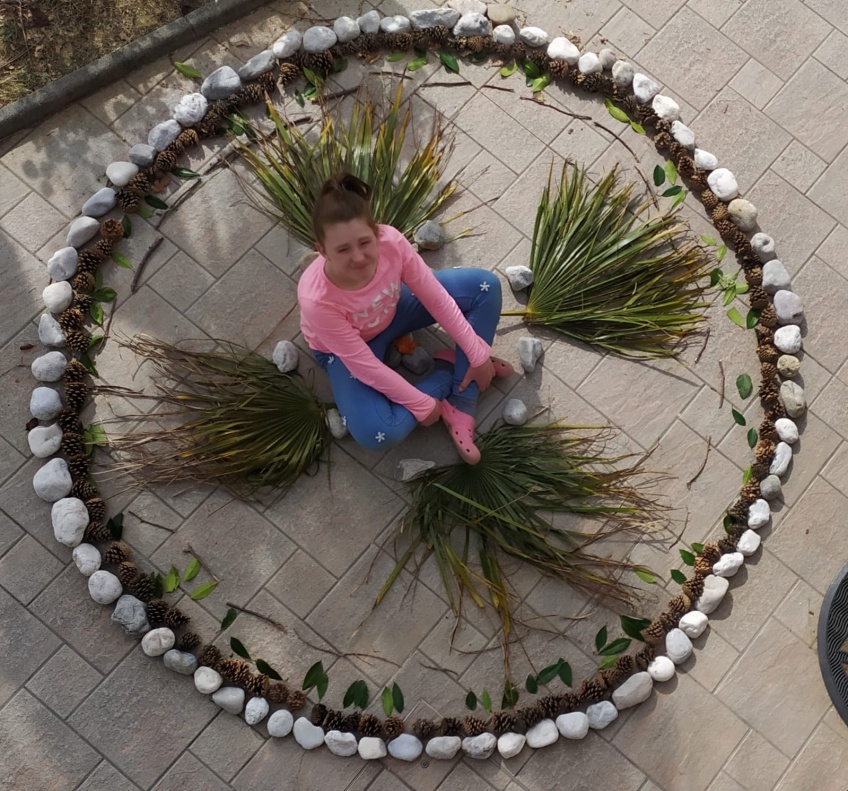 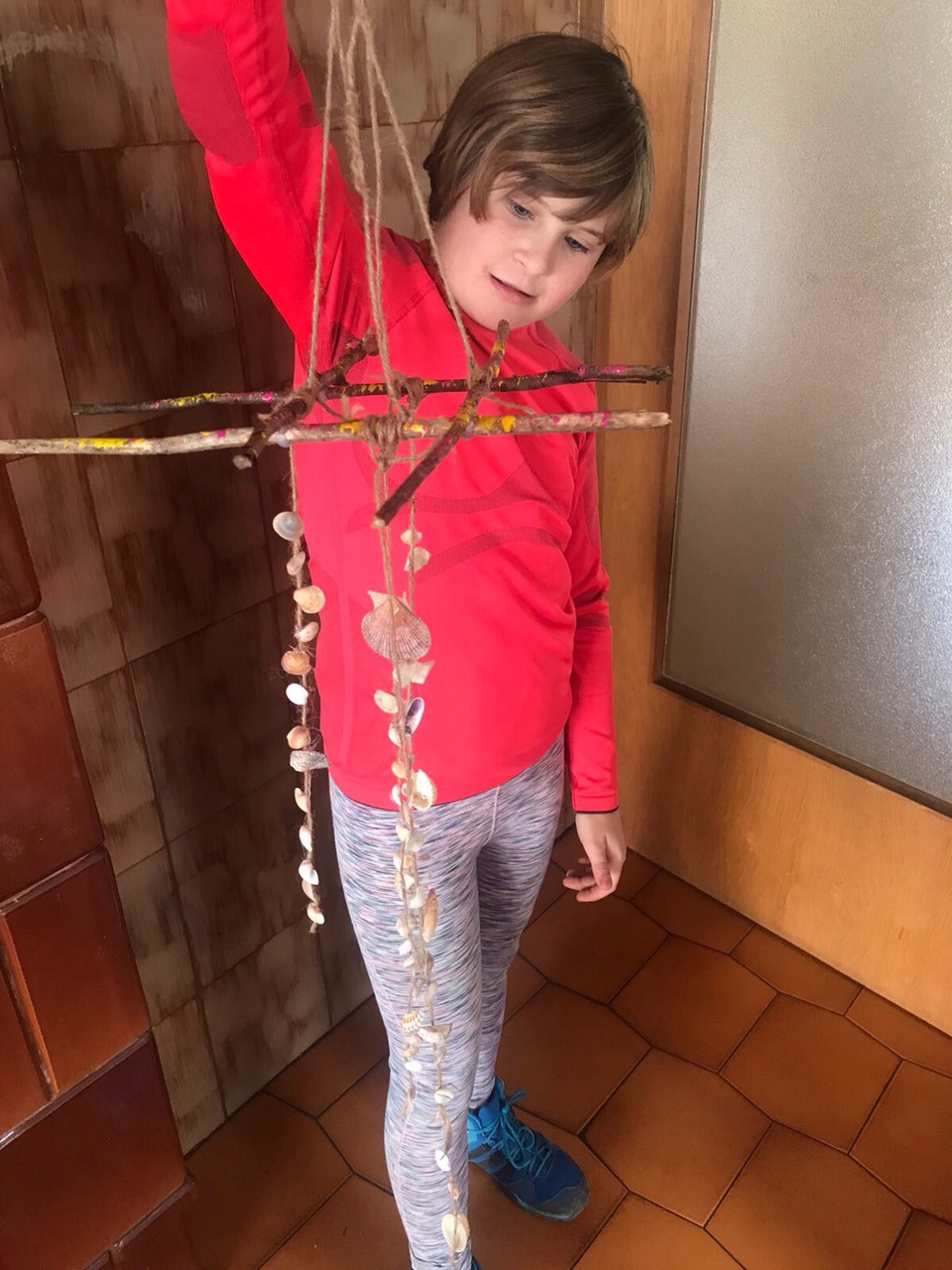 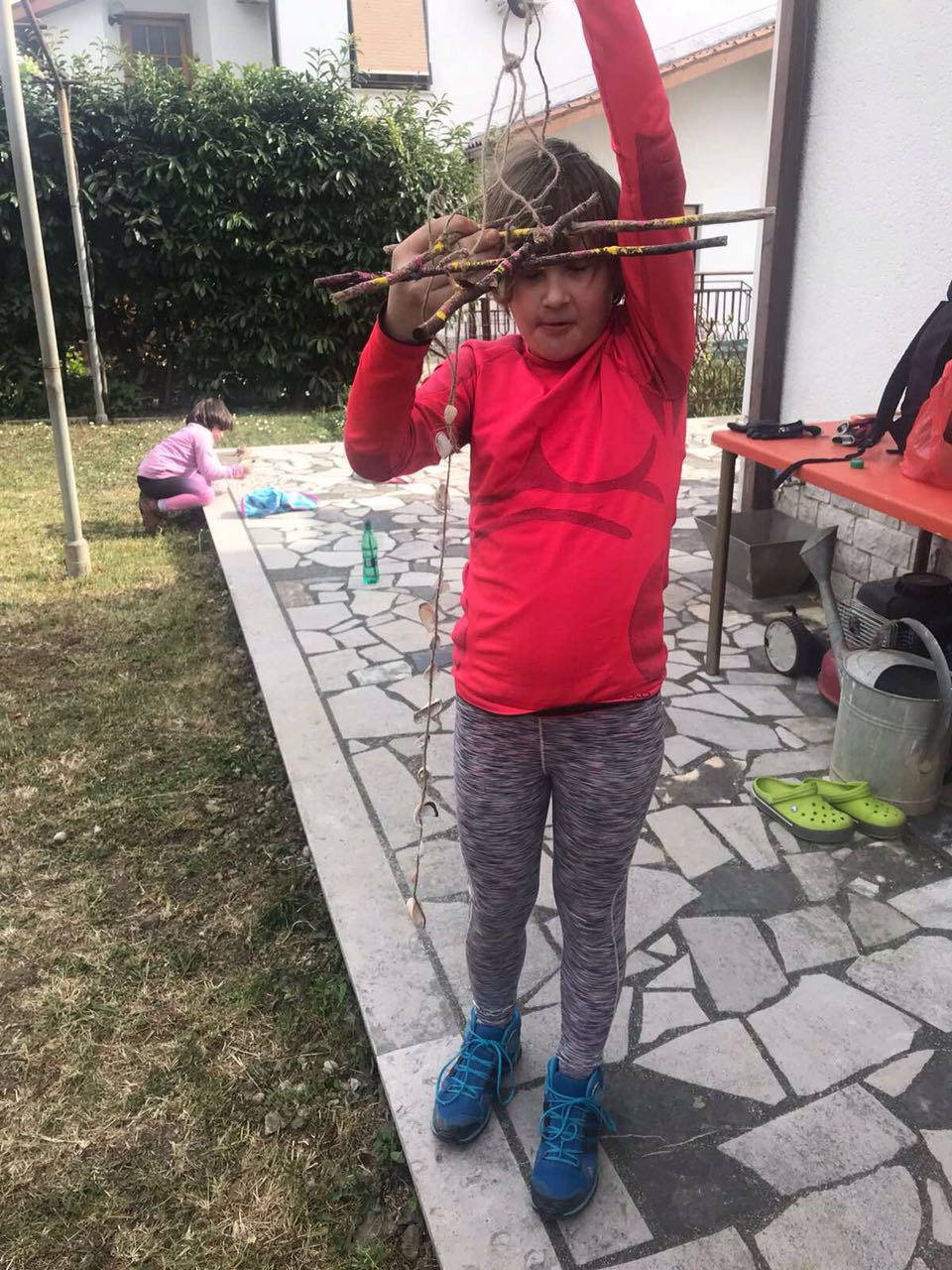 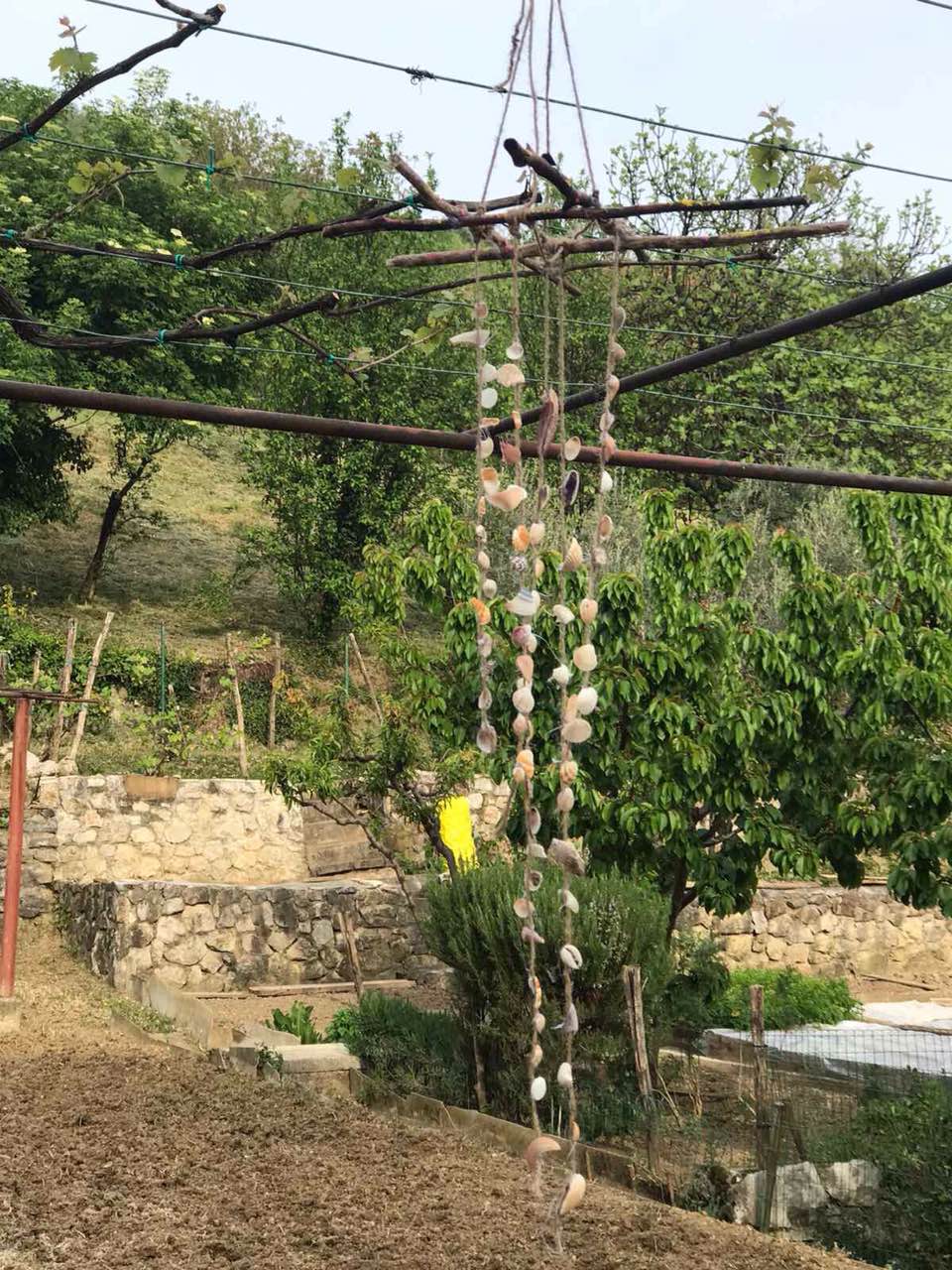 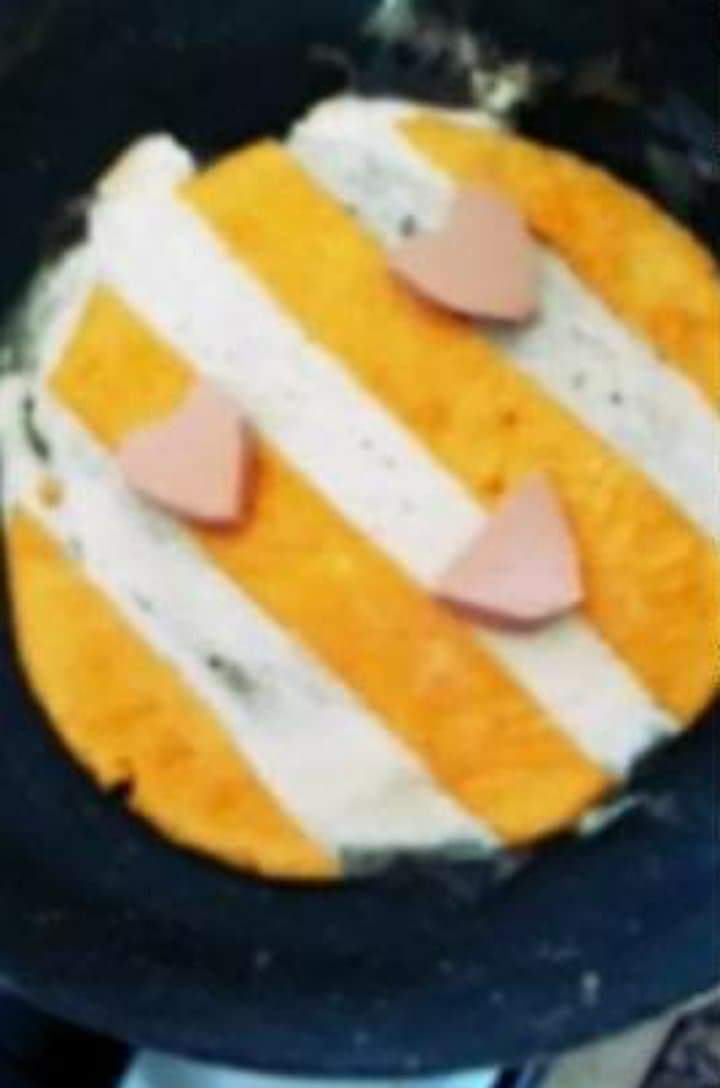 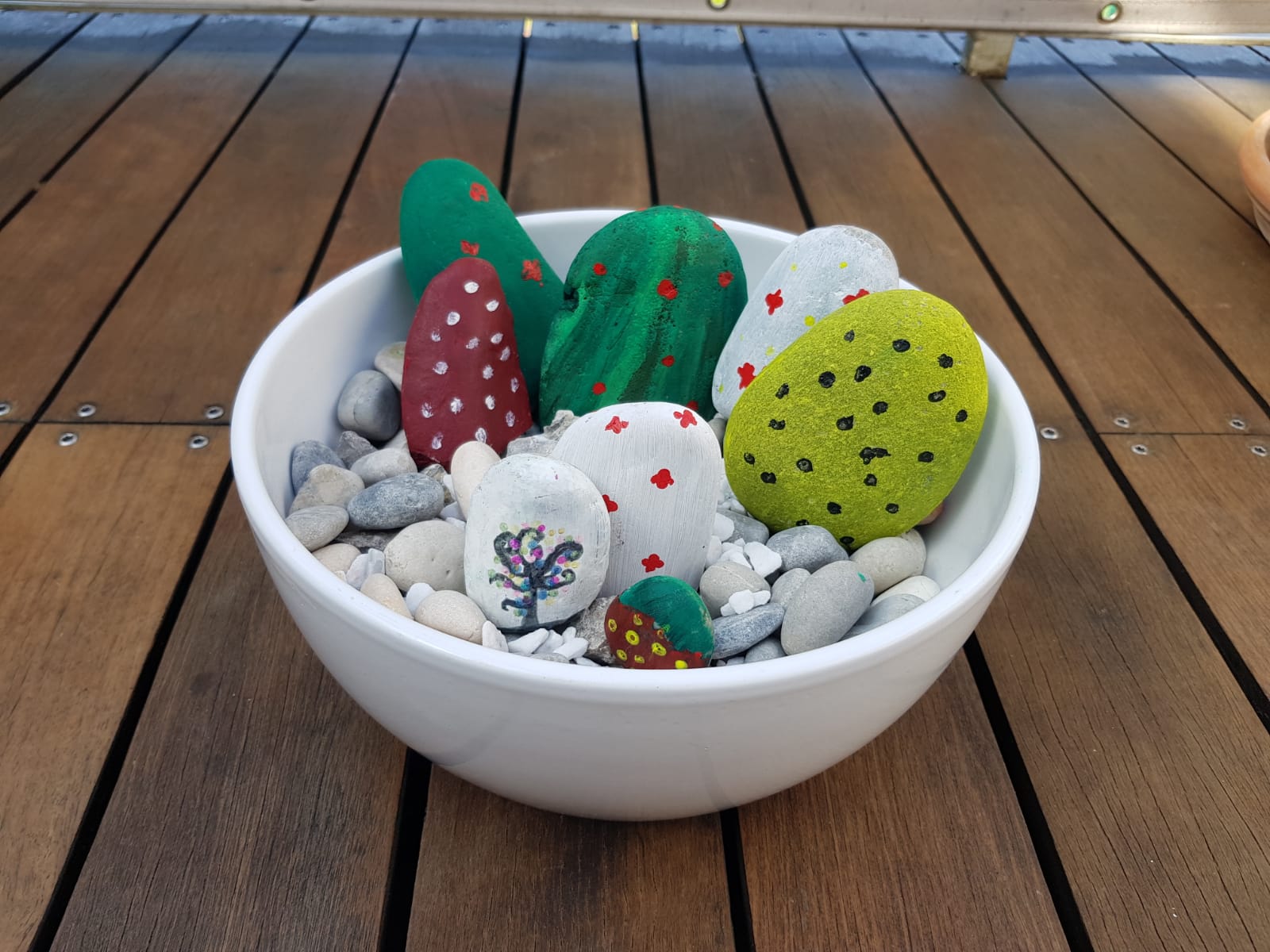 AMILA
MAŠA T.
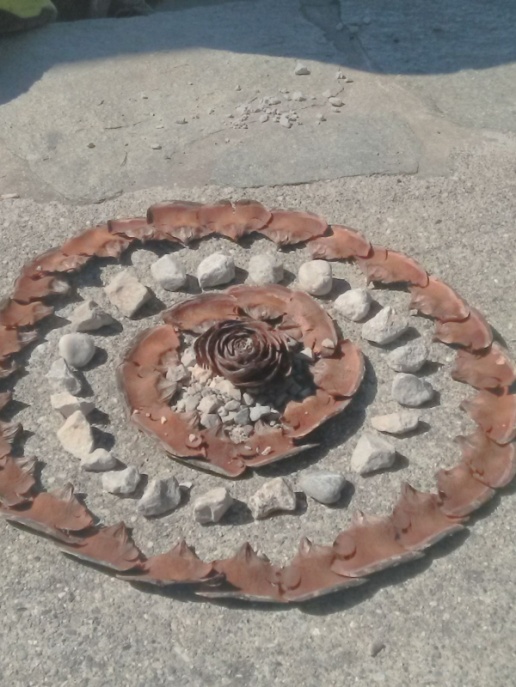 TAI
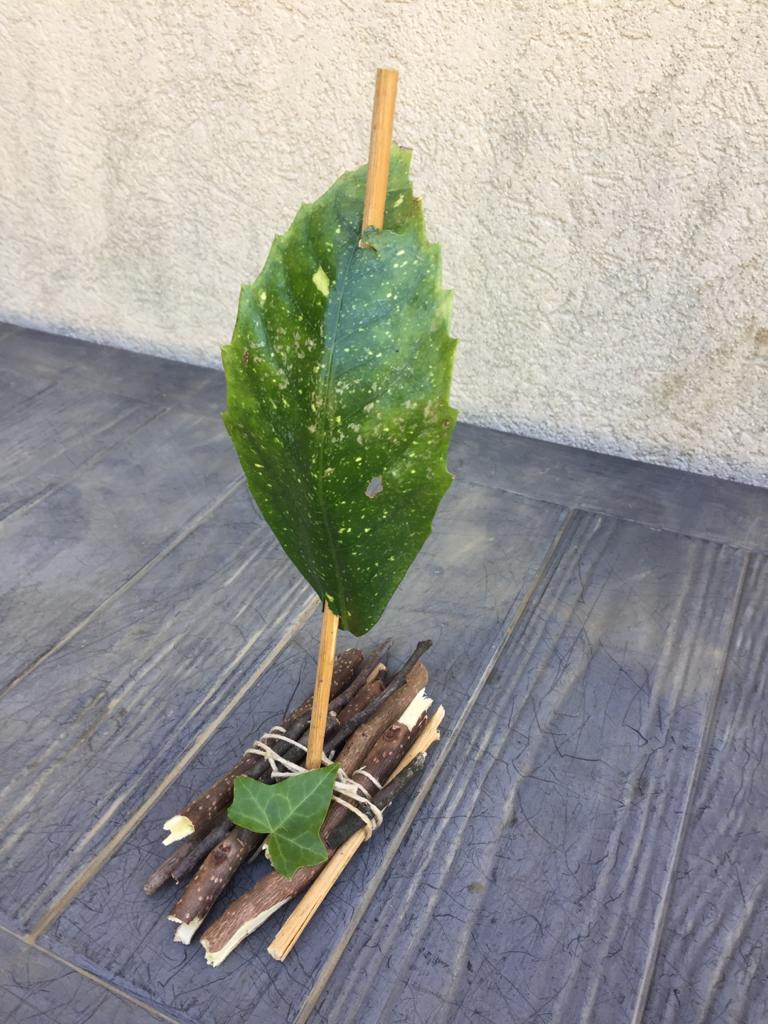 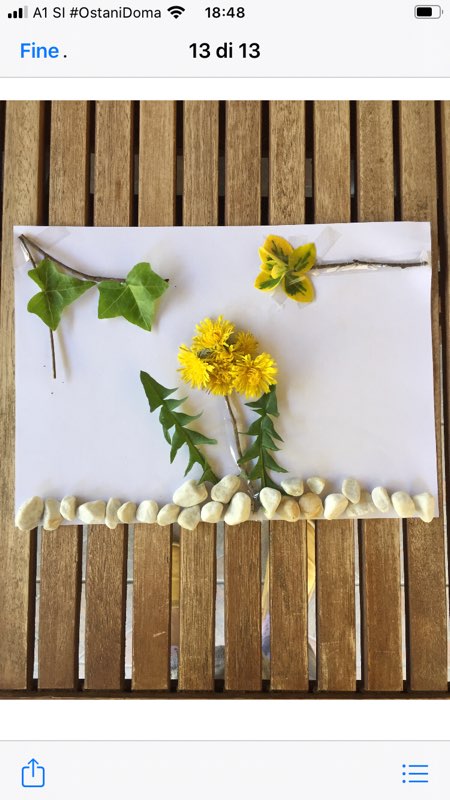 GAL
MATIAS
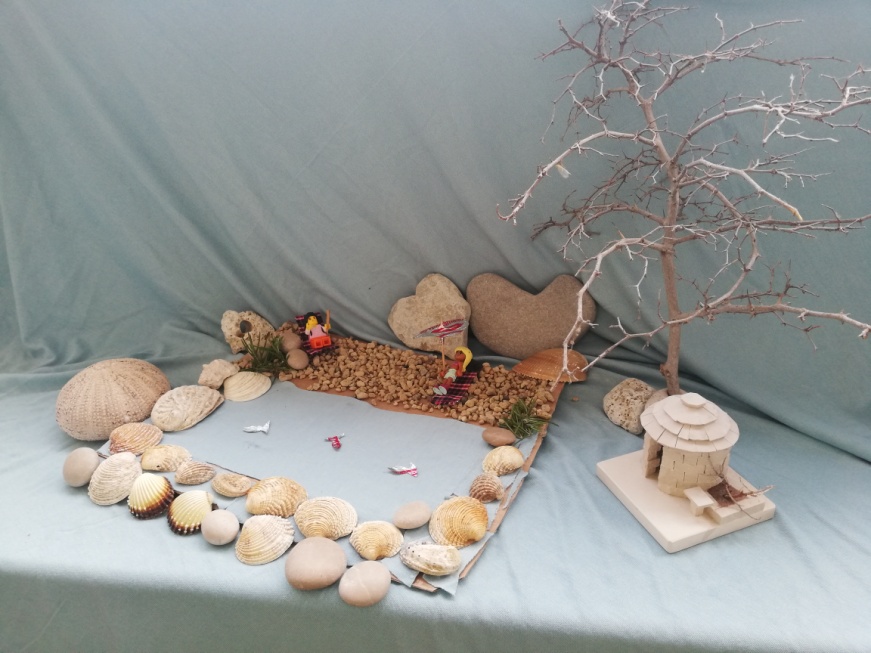 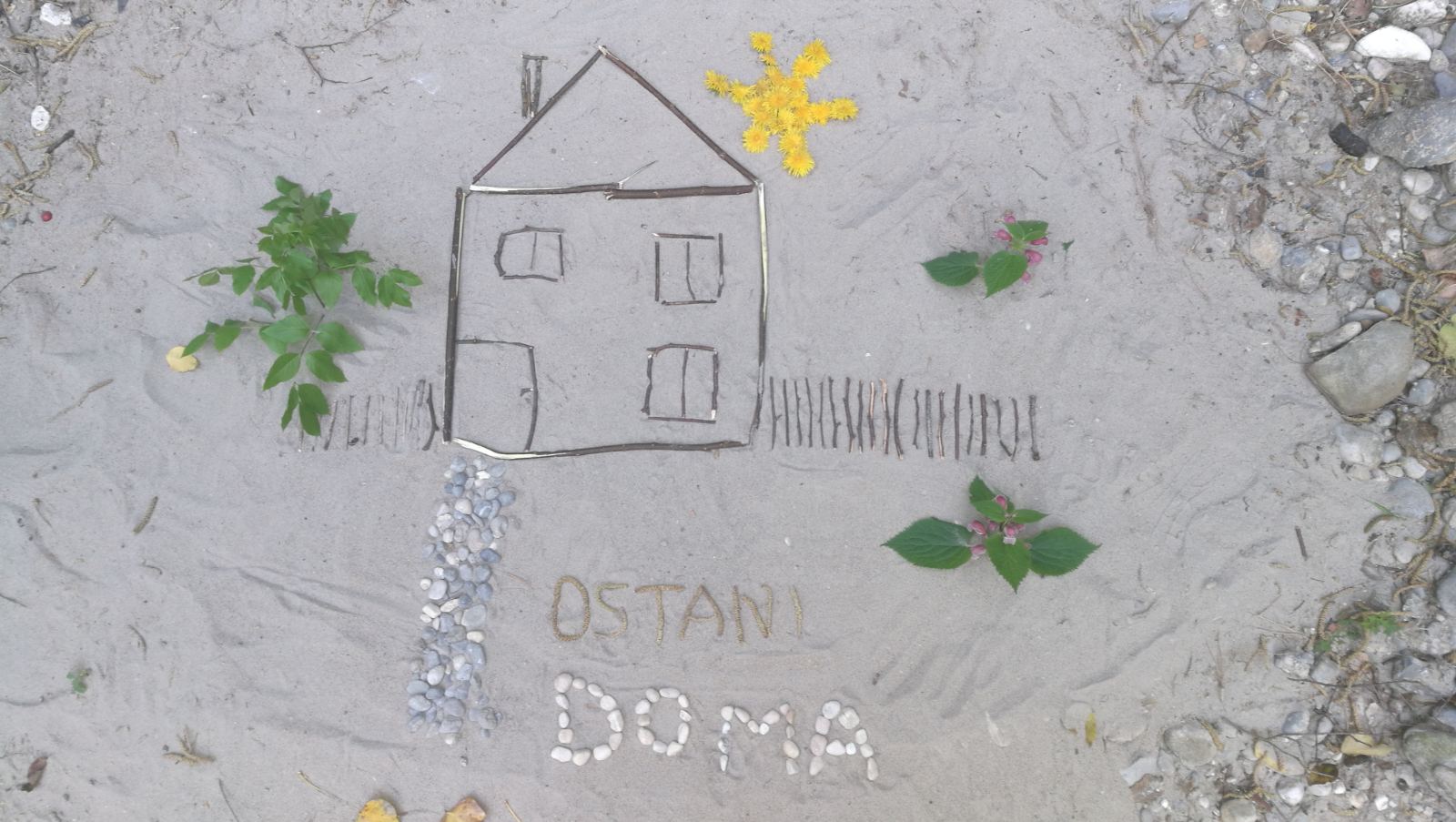 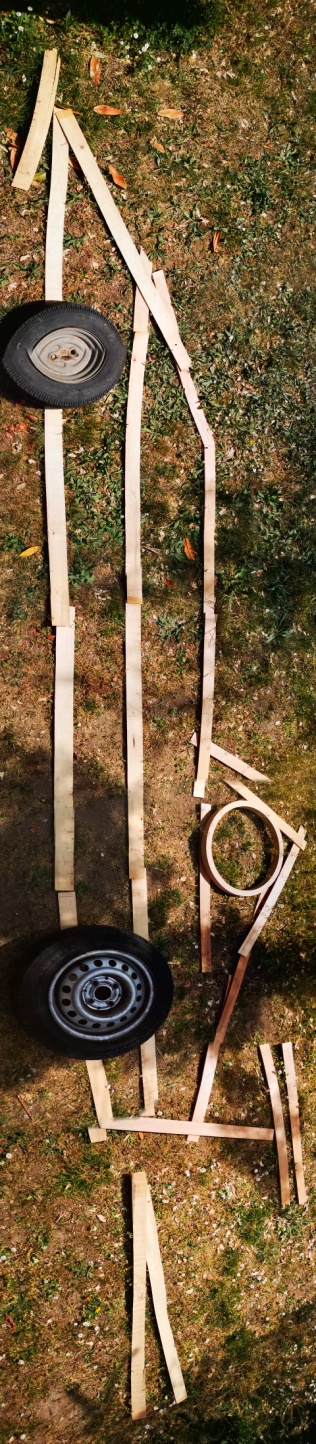 MIJA
LEJLA
IVAN
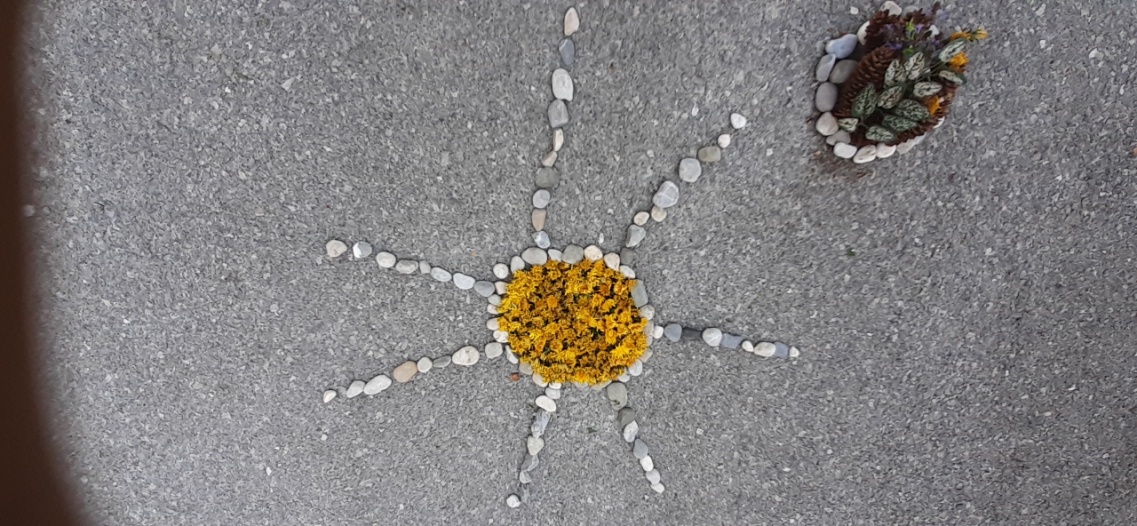 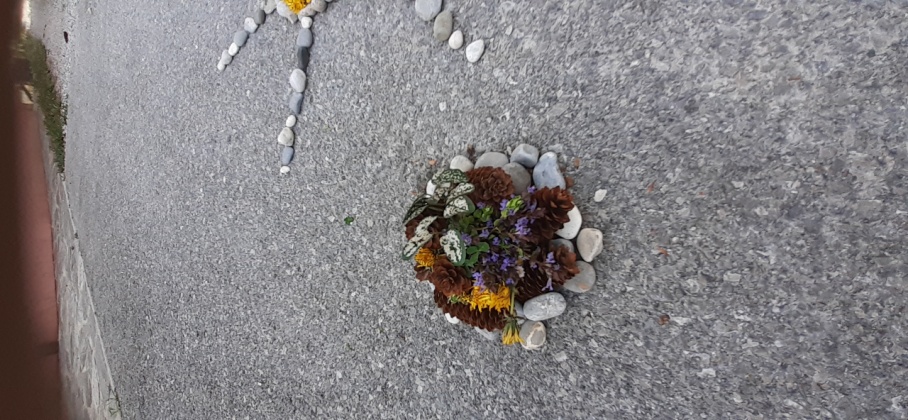 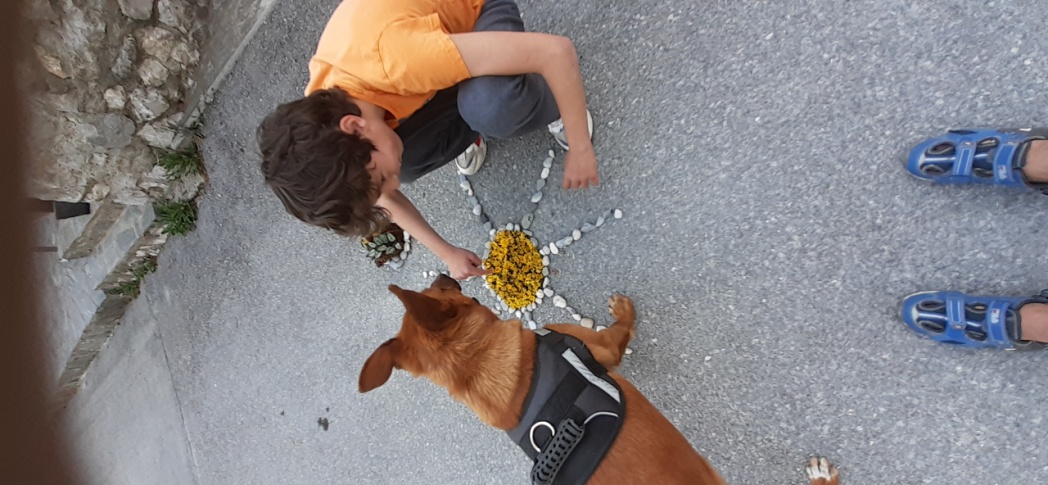 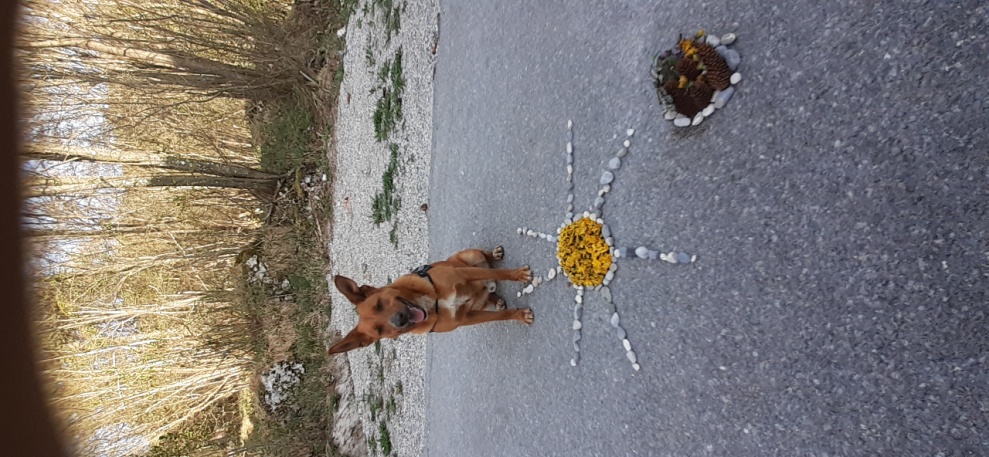 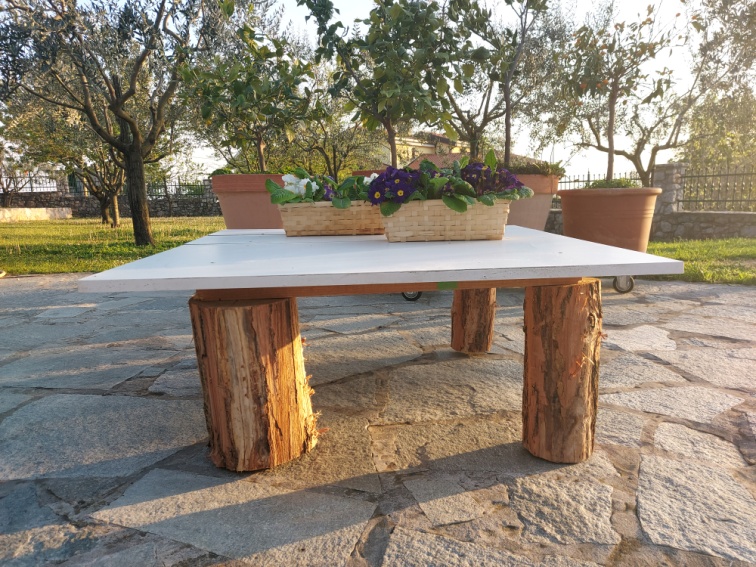 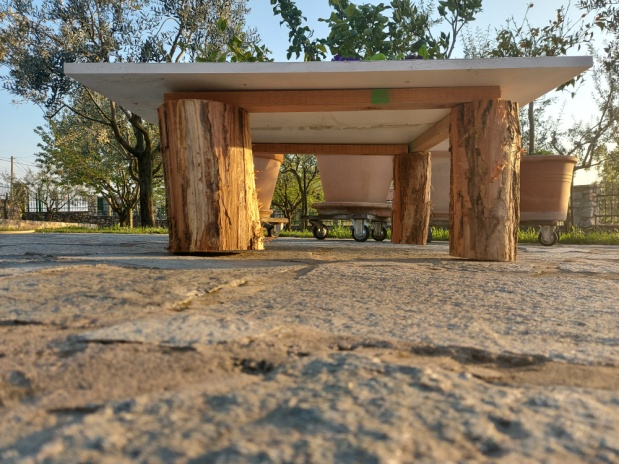 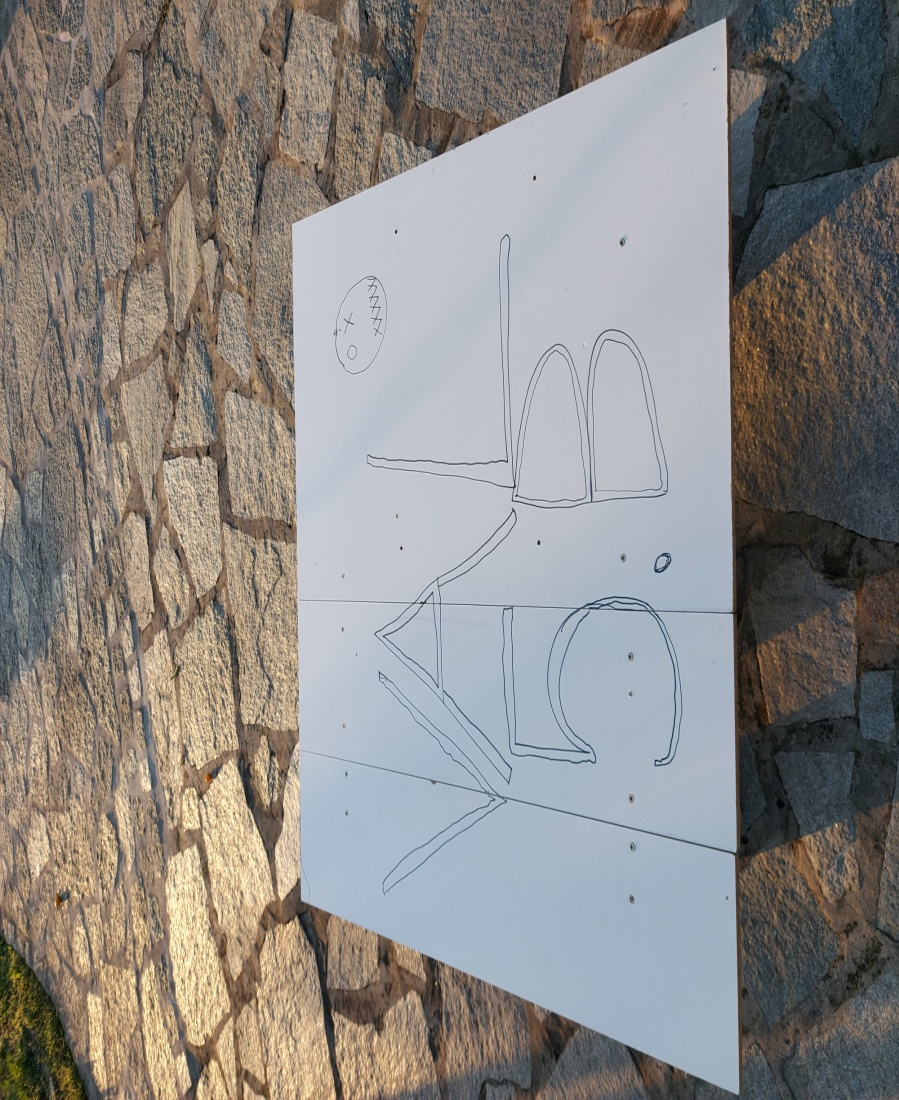 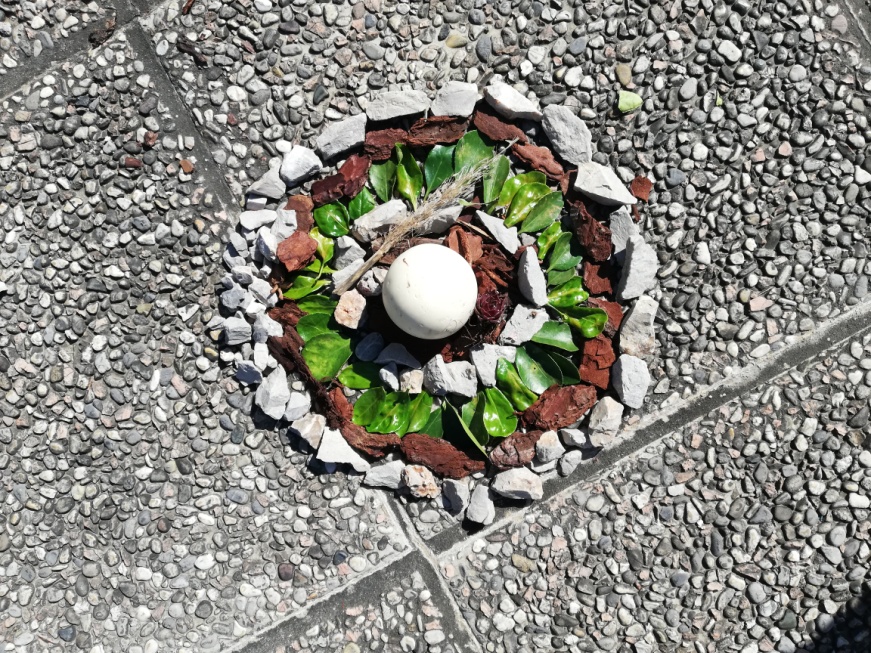 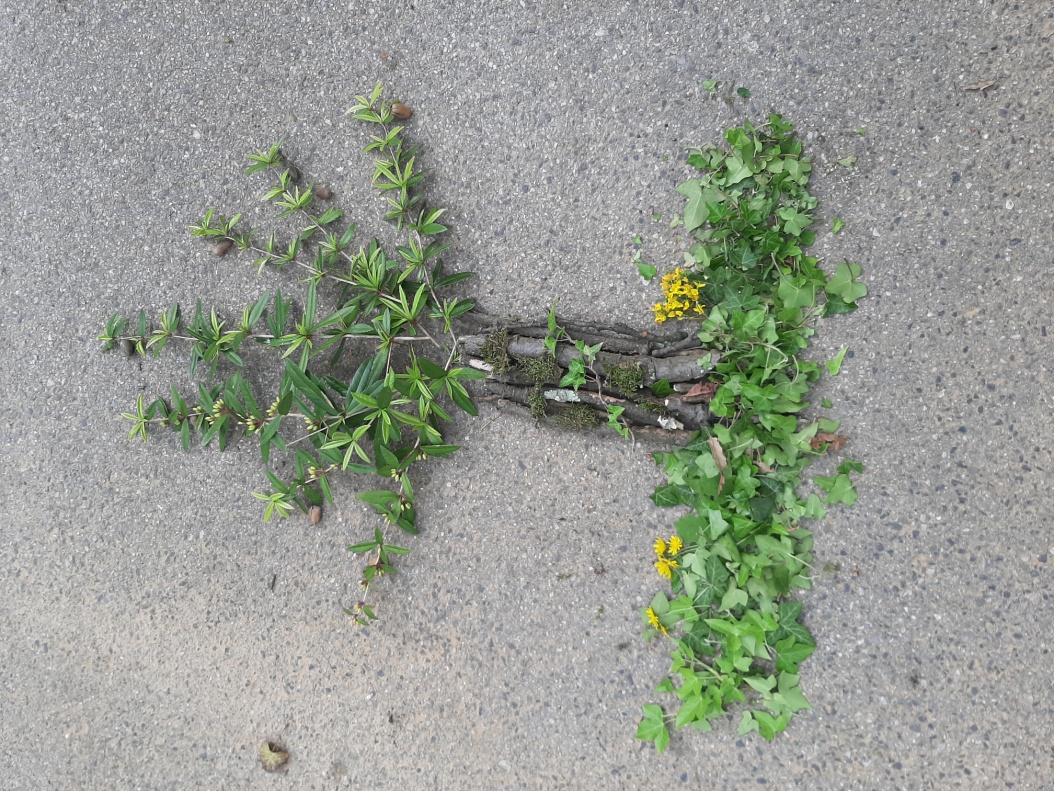 ZOJA
TAJA
Čestitam, vsi ste bili pri likovni nalogi zelo delavni, izvirni in domiselni.
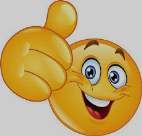